Samhällsutmaningar
Hälsa – Fysisk aktivitet
Miljö
Trafiksäkerhet
Fri mobilitet
Tre kärnvärden - Tre målgrupper 

Tryggt 			Föräldrarna
Roligt			Barnen
Enkelt			Lärarna
Att gå eller cykla helt eller del av vägen mellan skolan och hemmet under 4 veckor

Pedagogiska uppdrag
Filmer (lärare, föräldrar, barn)
Spel (föräldrar, barn)
www.aktivaskoltransporter.se
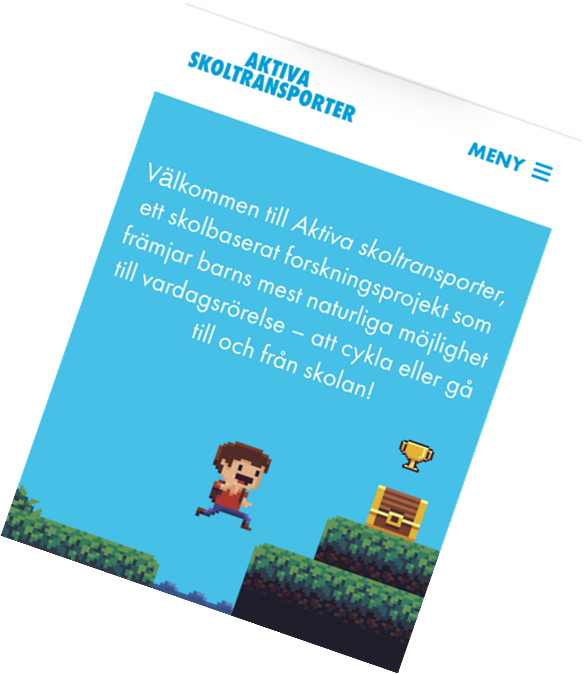